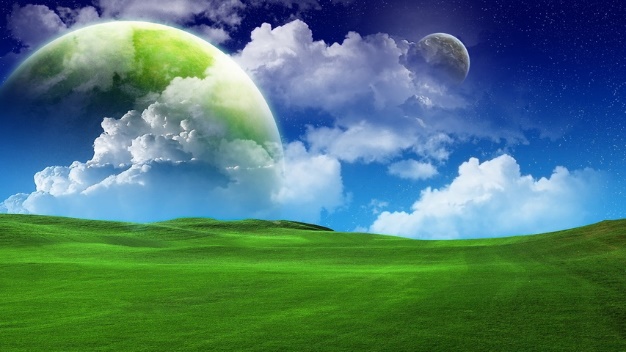 স্বাগতম
শিক্ষক পরিচিতি
সম্পা রানী দাশ
সহকারি শিক্ষক
সাতকরাকান্দি সরকারি প্রাথমিক বিদ্যালয়
বড়লেখা,মৌলভীবাজার।
পাঠ পরিচিতি
শ্রেণি:৫ম
বিষয়:প্রাথমিক বিজ্ঞান
অধ্যায়:অষ্টম 
পাঠের শিরোনাম: মহাবিশ্ব
আজকের পাঠ:আহ্নিক গতি
শিখনফল
12.2.1 একটি পরীক্ষণের মাধ্যমে পৃথিবীতে দিনরাত কীভাবে হয় তা ব্যাখ্যা করতে পারবে।
এসো ছবি দেখি
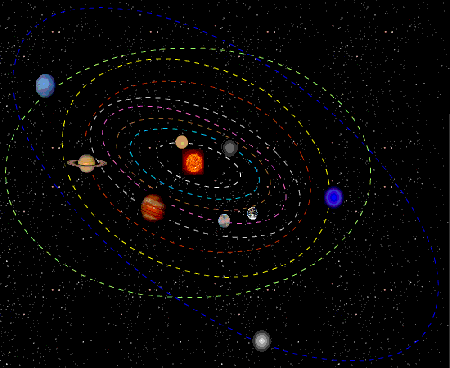 মহাবিশ্ব
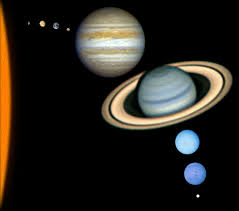 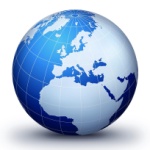 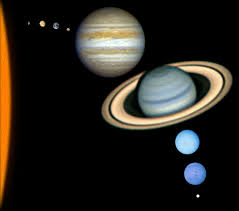 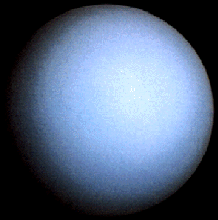 মহাবিশ্ব
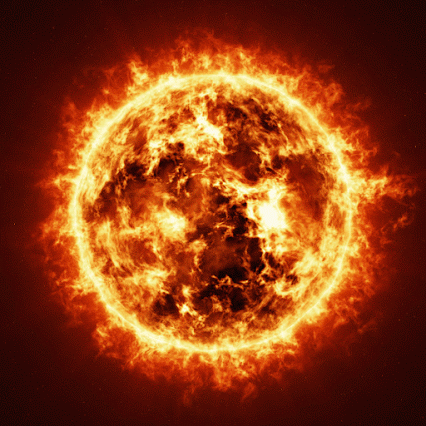 সূর্য
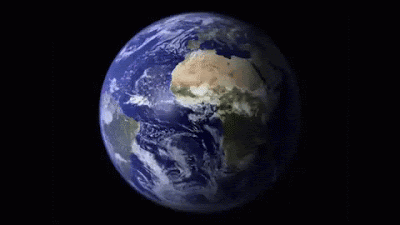 পৃথিবী
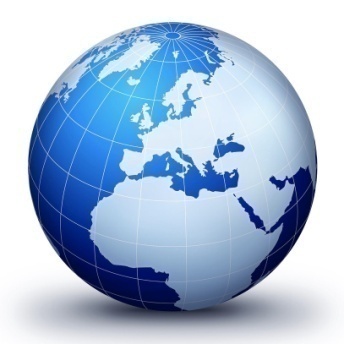 পৃথিবীর আহ্নিক গতি
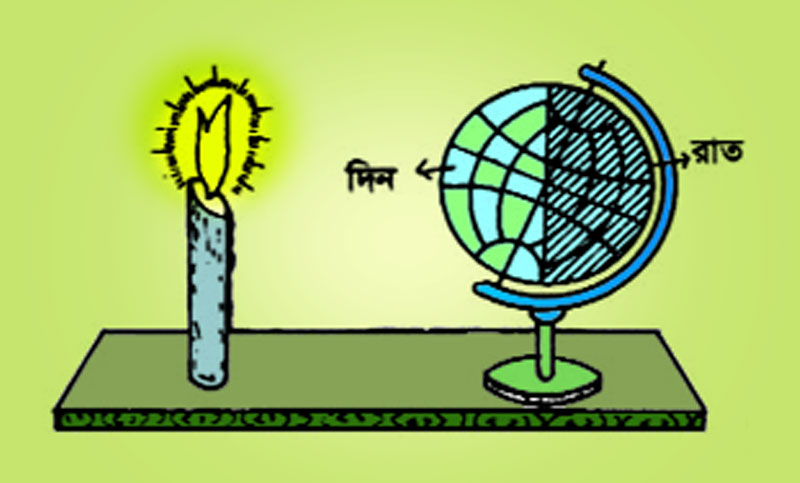 আহ্নিক গতি:
পৃথিবী আপন অক্ষের ওপরে দিনে একবার পাক খায়। পৃথিবীর এই গতিকে আহ্নিক গতি বলে ।
রাত
দিন
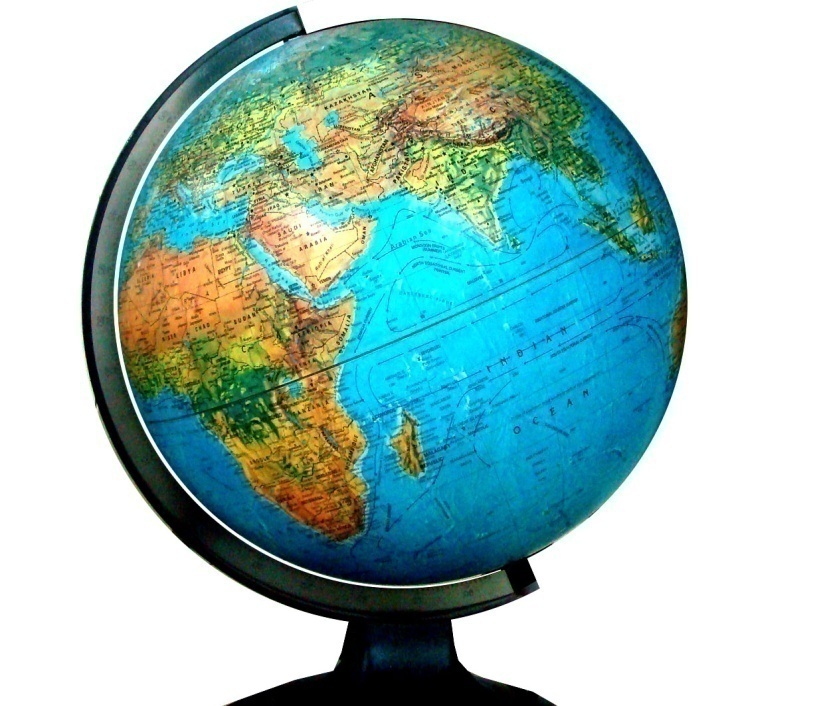 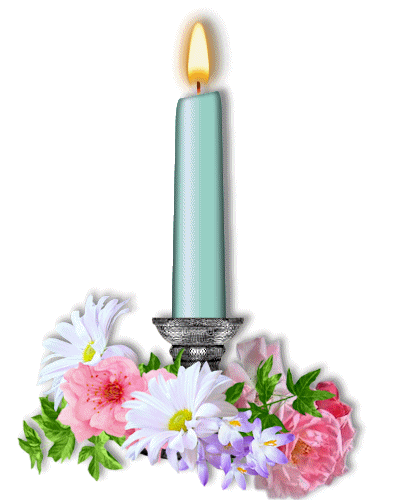 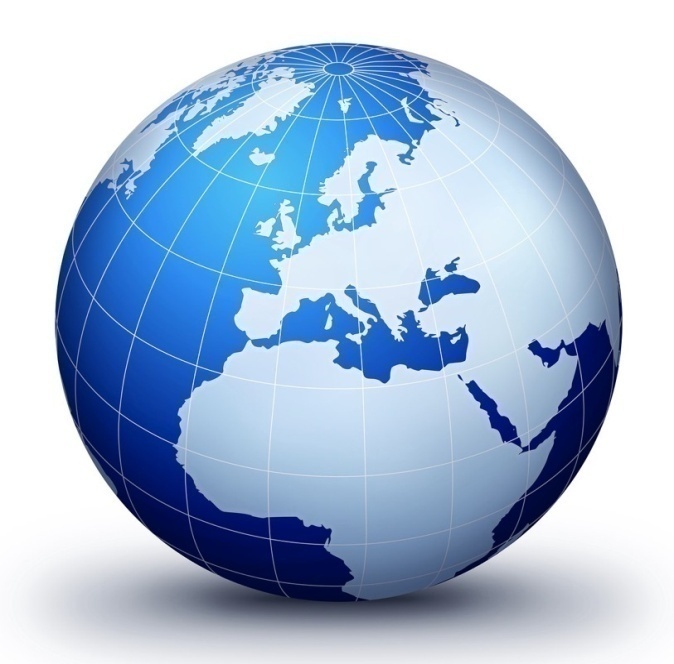 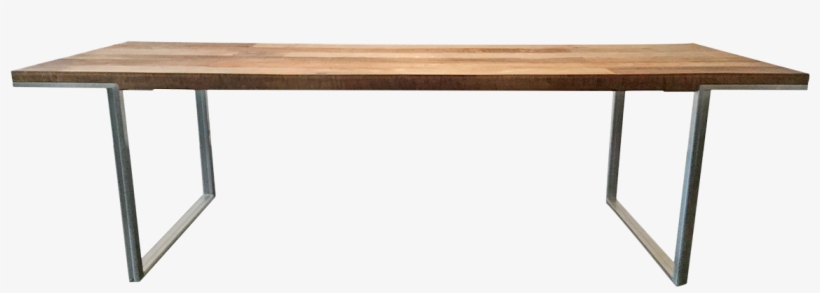 দিন-রাত পরীক্ষা
পাঠ্যবইয়ের সাথে সংযোগ সাধন
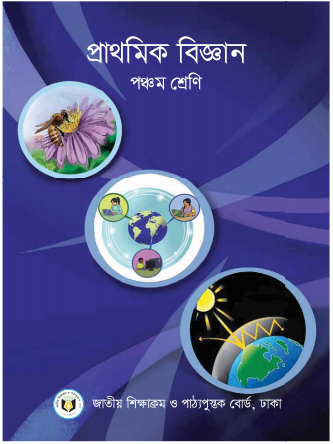 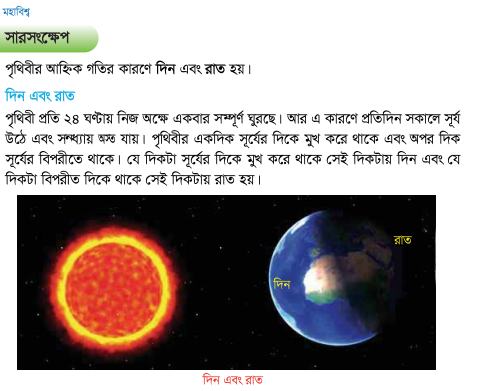 মূল্যায়ণ:
একটি পরীক্ষার মাধ্যমে পৃথিবীতে দিন-রাত কীভাবে হয় তা ব্যাখ্যা কর।
বাড়ির কাজ
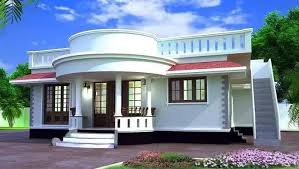 আহ্নিক গতি না থাকলে কি হত এ সম্পর্কে ৫টি বাক্য বাড়ী থেকে লিখে আনবে।
সবাইকে ধন্যবাদ
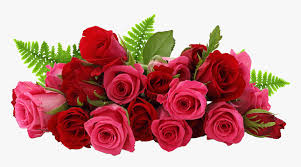